LocalZero Top-Maßnahmen Wärme
Wärme-Sektor
TOP-Maßnahmen Sektor Wärme
Maßnahmentypen:		Enabling-Maßnahme			Planerische Maßnahme		Technische Maßnahme
				Enabling Dritter, die techn. Maßnahme umzusetzen 		Veränderung der Rahmenbedingungen			Einsparungen bspw. durch Reduktion des Energieverbrauchs
TOP 001			Wärmeplanung beauftragen bzw. erstellen
TOP 002			Dekarbonisierung bestehender Fernwärmenetze und Ausbau grüner Wärmenetze durch Erschließung erneuerbarer 
				Wärmequellen
TOP 003			Umsetzung von Effizienzmaßnahmen in Wärmenetzen (u.a. Temperaturreduzierung, hydraulische Optimierung)
TOP 004			Beratung und Motivation zur Verdichtung und Erweiterung von Wärmenetzen in bestehenden Wohngebieten bzw. 					Anschluss- und 	Benutzungszwang
Prio A
Prio A
Prio B
Prio A
Seite 1
TOP 001
Wärme-Sektor
Wärmeplanung beauftragen bzw. erstellen
Bis Mitte 2026 (>100.000) bzw. 2028 (<100.000) müssen Kommunen eine Wärmeplanung vorlegen. Kleinere Kommunen wird ein vereinfachtes Verfahren ermöglicht. GEG greift dann, wenn konkrete, gesonderte Ausführungsgenehmigung kommt. Oder ab spätestens 2026/28
ab 2035 dürfen keine Emissionen mehr durch die Wärmeerzeugung entstehen
betroffene Sektoren mitdenken:
gesteigerter Strombedarf (durch große und kleinere Wärmepumpen) muss mitberücksichtigt werden und erneuerbar sowie lokal/regional erzeugt werden
Flankierung mit Maßnahmen im Gebäudebereich nötig: Annahmen über Sanierungsraten müssen in kommunalen Konzepten hinterlegt werden: Wird eine gesteigerte Sanierungsquote durch kommunale Aktivitäten plausibilisiert?
nach der Wärmeplanung: Aufteilung und Ausweisung von Wärmeversorgungsgebieten
UBA 2022: Klimaschutzpotenziale in Kommunen
Wärmeplanung
Quelle: Wikimedia Commons
Beteiligte Akteure
Maßnahmentyp
Politischer Beschluss: Stadt-/Gemeinderat 
Ausführung: Kommunale Verwaltung/ ext. Dienstleister
Umsetzung: Stadtwerke, Genossenschaft, Investor:innen bzw. Entwickler:innen
Planerische Maßnahme: 
Veränderung der Rahmenbedingungen, durch die andere Akteure technische Maßnahmen umsetzen

Schaut in unsere Checkliste für gute Wärmeplanung:
https://mitmachen-wiki.germanzero.org/w/LocalZero:W%C3%A4rmeplanung
Öffentliche Wirkung
Seite 2
Quellen:
Umsetzung der Wärmewende (Fokus Wärmenetze)

Im Rahmen der Wärmeplanung müssen konkrete Umsetzungsschritte beschlossen werden, mehr Infos (Schritt 7).
TOP 002
Wärme-Sektor
Dekarbonisierung bestehender Fernwärmenetze und Ausbau grüner Wärmenetze durch Erschließung erneuerbarer Wärmequellen
Umsetzung des kommunalen Wärmeplans durch Umbau bestehender Wärmeproduktion hin zu grüner Wärme und Erschließung neuer grüner Wärmequellen.
Vollständiger Umbau und Ausbau grüner Wärme
Tiefen- und oberflächennahe Geothermie, Solarthermie, PV, Großwärmepumpen (Luft, Gewässer, Abwärme), Power-to-Heat
Biomasse
Müllheizkraftwerke, Wasserstoff, e-Methan
Harmonisierung von Wärmebedarfen und der Produktion erneuerbarer Wärme (Sanierung mit Wärme Aus- und Umbau harmonisieren)
in Fernwärmenetzen, v.a. Temperaturreduzierung, hydraulische Optimierung (Schaffung technisUmsetzung von Effizienzmaßnahmen cher Voraussetzungen für die Nutzung erneuerbarer Energien in den Wärmenetzen)
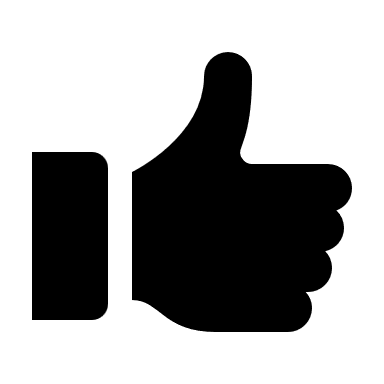 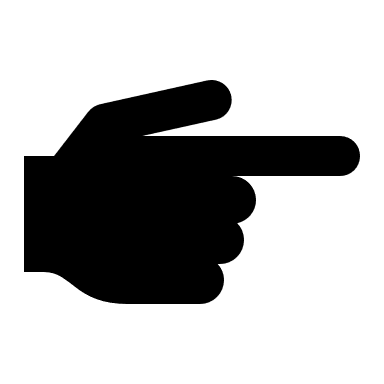 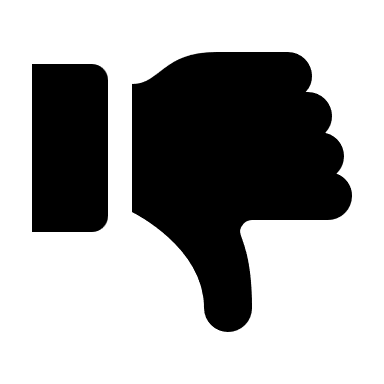 UBA 2022: Klimaschutzpotenziale in Kommunen
Brauner Metallturm
Quelle: Wikimedia Commons
Beteiligte Akteure
Maßnahmentyp
Politischer Beschluss: Stadt-/Gemeinderat (inkl. städtischer Töchterunternehmen)
Ausführung: Kommunale Verwaltung
Umsetzung: Stadtwerke oder Unternehmen
Technische Maßnahme: 
Einsparung durch Ersetzung des fossilen Wärmebezugs durch grüne Wärme
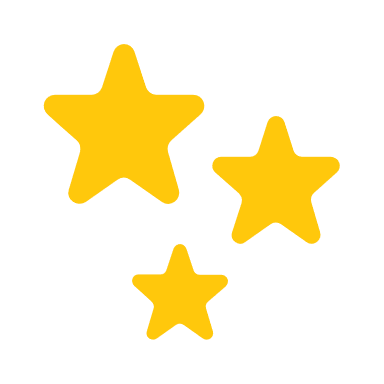 Freiflächen-Solarthermie Steinheim
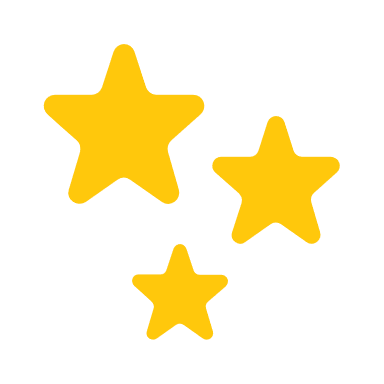 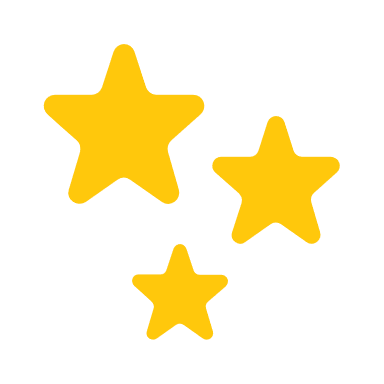 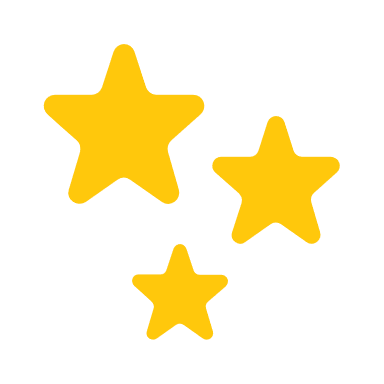 Erdbecken-Wärmespeicher Meldorf
Abwasserwärme Neckarpark Stuttgart
Tiefengeothermie Munster
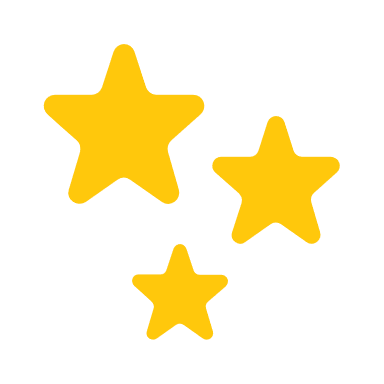 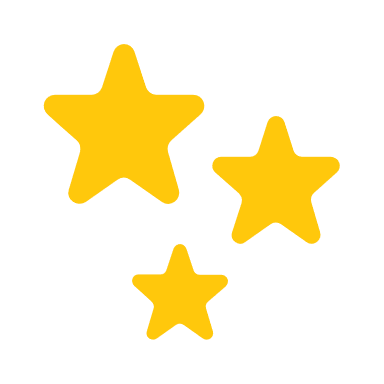 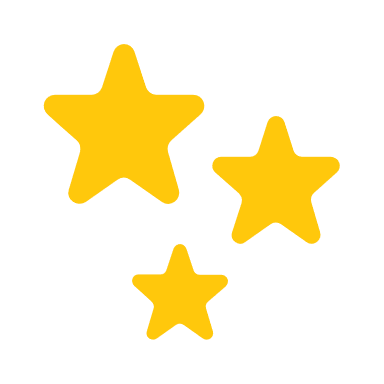 Flusswärme Mannheim
THG-Einsparpotenzial
Oberflächennahe Geothermie Bad Nauheim
Rechenzentrums-Abwärme Braunschweig
Seite 3
Quellen:
TOP 003
Wärme-Sektor
Umsetzung von Effizienzmaßnahmen in Wärmenetzen 
(u.a. Temperaturreduzierung, hydraulische Optimierung)
Erneuerbar betriebene Wärmenetze haben in der Regel ein niedrigeres Temperaturniveau, weil die Umweltwärme nicht ähnlich leicht wie fossil erzeugte Wärme genutzt werden kann. Daher müssen die Wärmesysteme so umgebaut werden, dass sie mit niedrigeren Temperauren (< 70 Grad) betrieben werden können. 

Zusätzlich werden durch die Temperaturreduzierung Effizienzpotenziale gehoben.
UBA 2022: Klimaschutzpotenziale in Kommunen
Brauner Metallturm
Quelle: Wikimedia Commons
Beteiligte Akteure
Maßnahmentyp
Geld muss durch politischen Beschluss bewilligt warden
Ausführung durch Unternehmen oder Stadtwerke
Technische Maßnahme: 
Umrüstung der Wärmenetze und Nutzbarmachung für Einspeisung von erneuerbaren Wärmequellen
Seite 4
Quellen:
TOP 004
Wärme-Sektor
Beratung und Motivation zur Verdichtung und Erweiterung von Wärmenetzen in bestehenden Wohngebieten bzw. Anschluss- und Benutzungszwang
Wärmenetze können effizienter sein als die Umstellung der individuellen Heizung. Daher kann es sinnvoll sein, die Abnahmebasis der Fernwärme zu erhöhen.
klare Ziele über Erhöhung der Anschlussquote und Wärmeabnahme
Informationsangebot über Stadtwerke bzw. kommunale Kanäle streuen;
mit bestehenden kommunalen Beratungsangeboten (Energieberatung, Sanierungskonzepten etc.) verzahnen;
Nach §13 Kommunalverfassungsgesetz ist die Festsetzung eines Anschlusszwanges an ein neu zu errichtendes Nahwärmenetz grundsätzlich auf Basis der Ergebnisse der Quartierskonzepte möglich (Achtung potenziell konfliktive Maßnahme! Achtung vor hohen Wärmekosten für Verbraucher:innen!)
UBA 2022: Klimaschutzpotenziale in Kommunen, S. 91 f.; Urteil Bundesverwaltungsgericht (2016)
Vernetzung in Wohngebieten
Quelle: Unsplash
Beteiligte Akteure
Maßnahmentyp
Geld muss durch politischen Beschluss bewilligt warden
Ausführung durch Unternehmen oder Stadtwerke
Enabling-Maßnahme: 
Ermöglicht die Umsetzung einer technischen Maßnahme: Anschluss an die dekarbonisierte Fernwärme

Planerische Maßnahme:
Verpflichtung über kommunale Satzung erzeugt Einsparung durch Ersetzung fossiler Wärme
THG-Einsparpotenzial
Seite 5
Quellen: